Quiz (part 3)
Quick fire
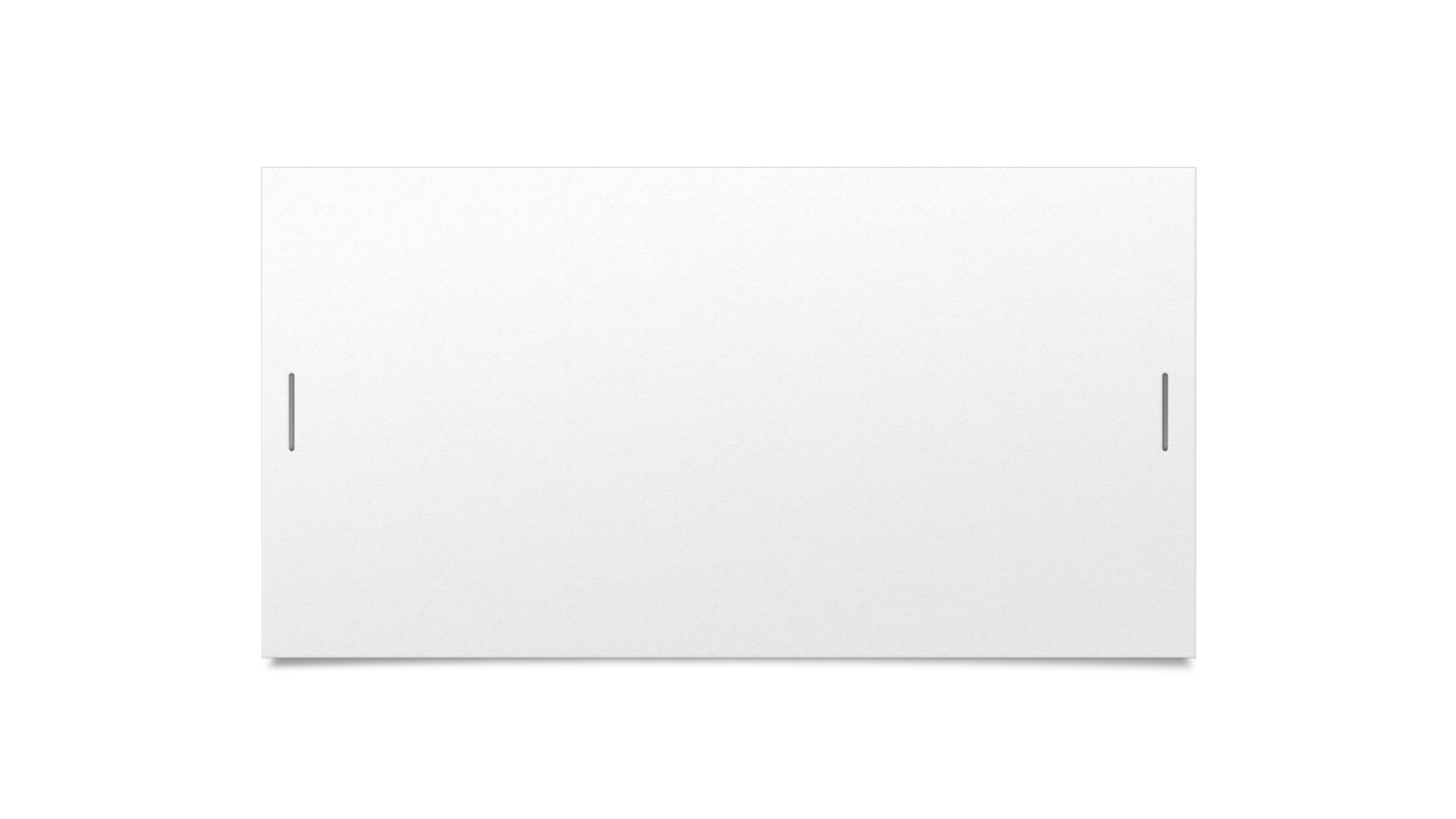 What is the third letter of the name of this city?
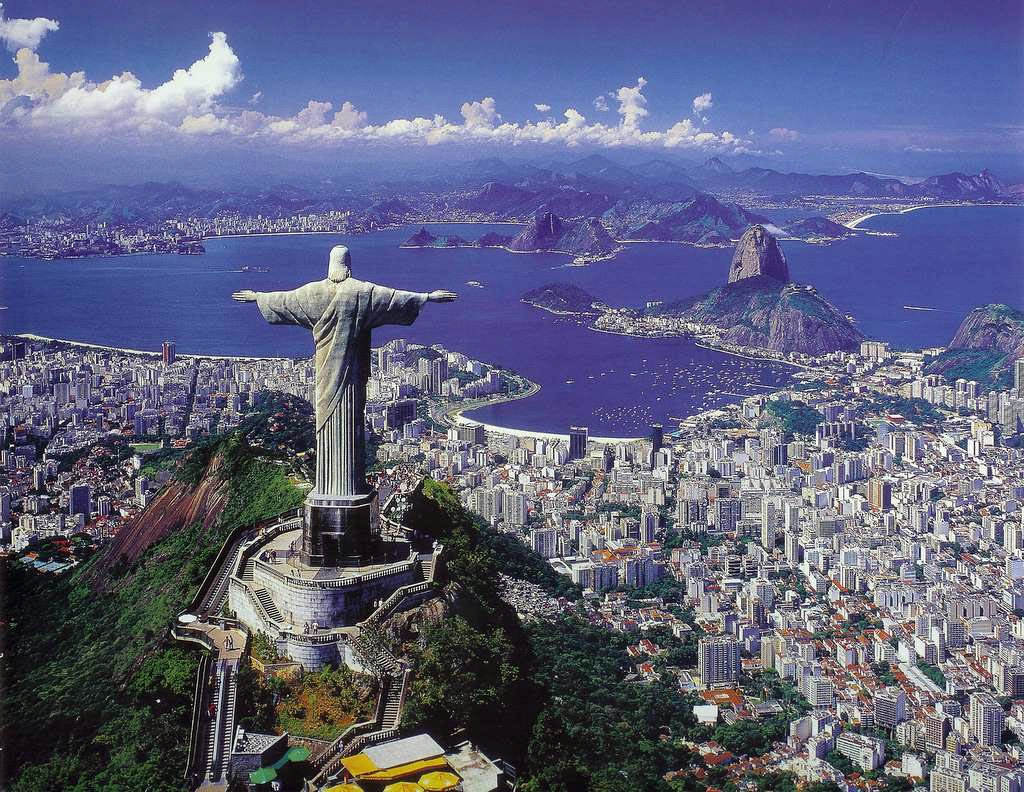 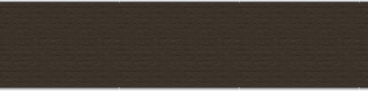 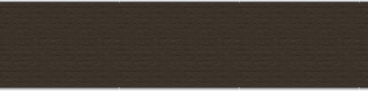 What fish is spelt out by the first letters of the names of these four countries
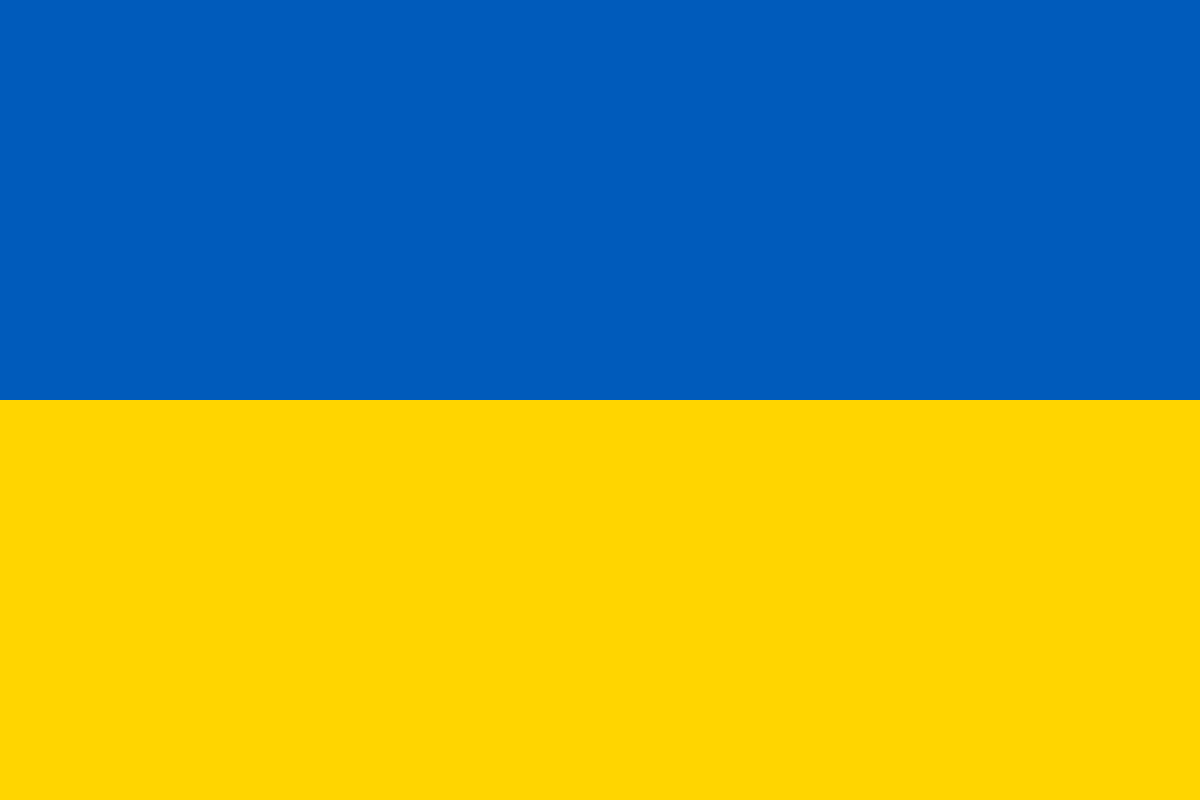 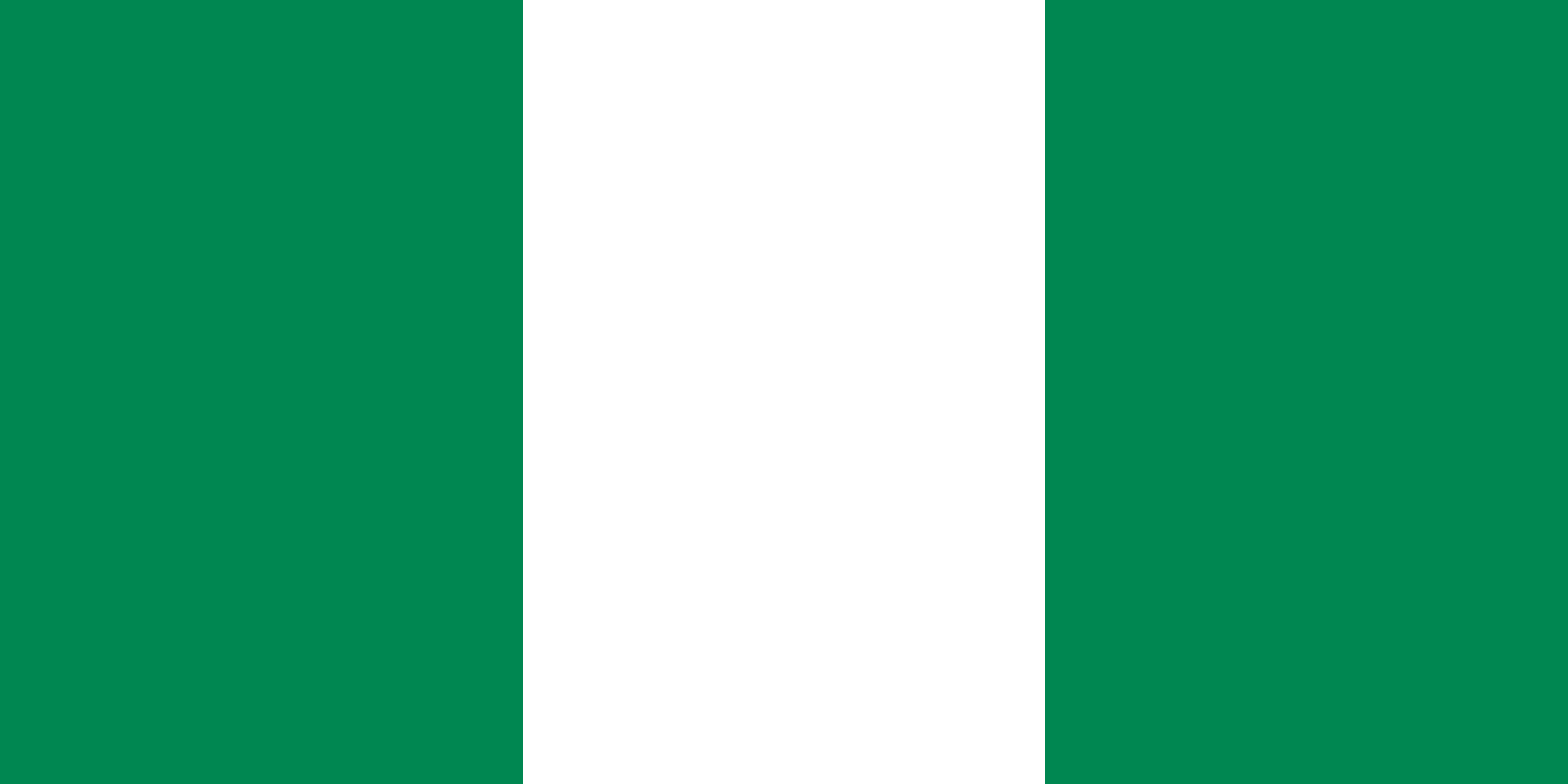 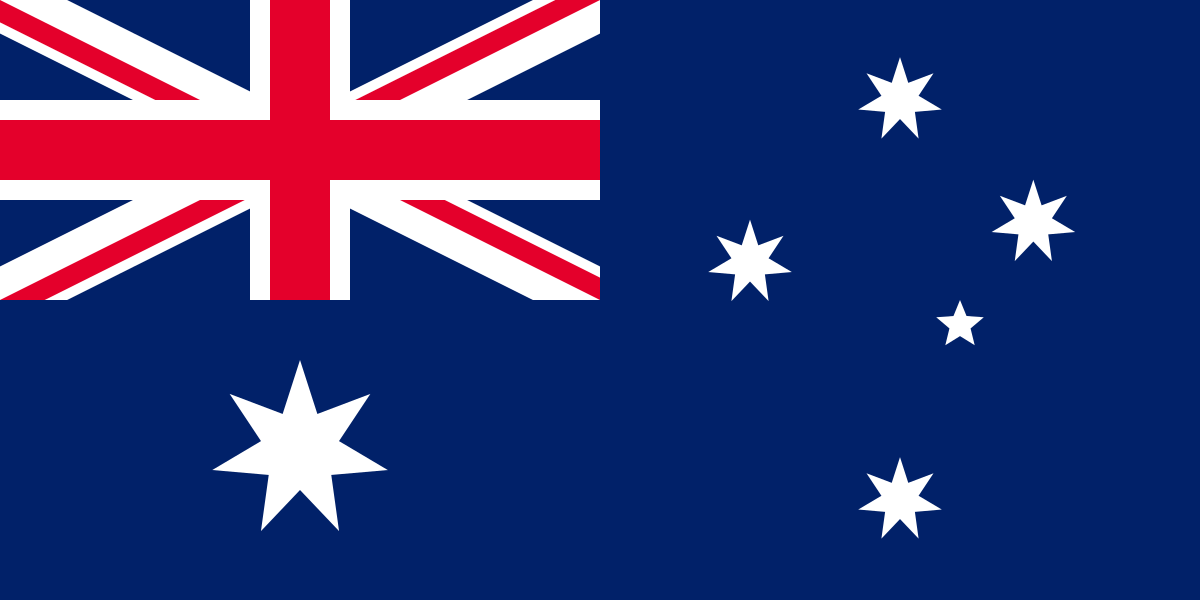 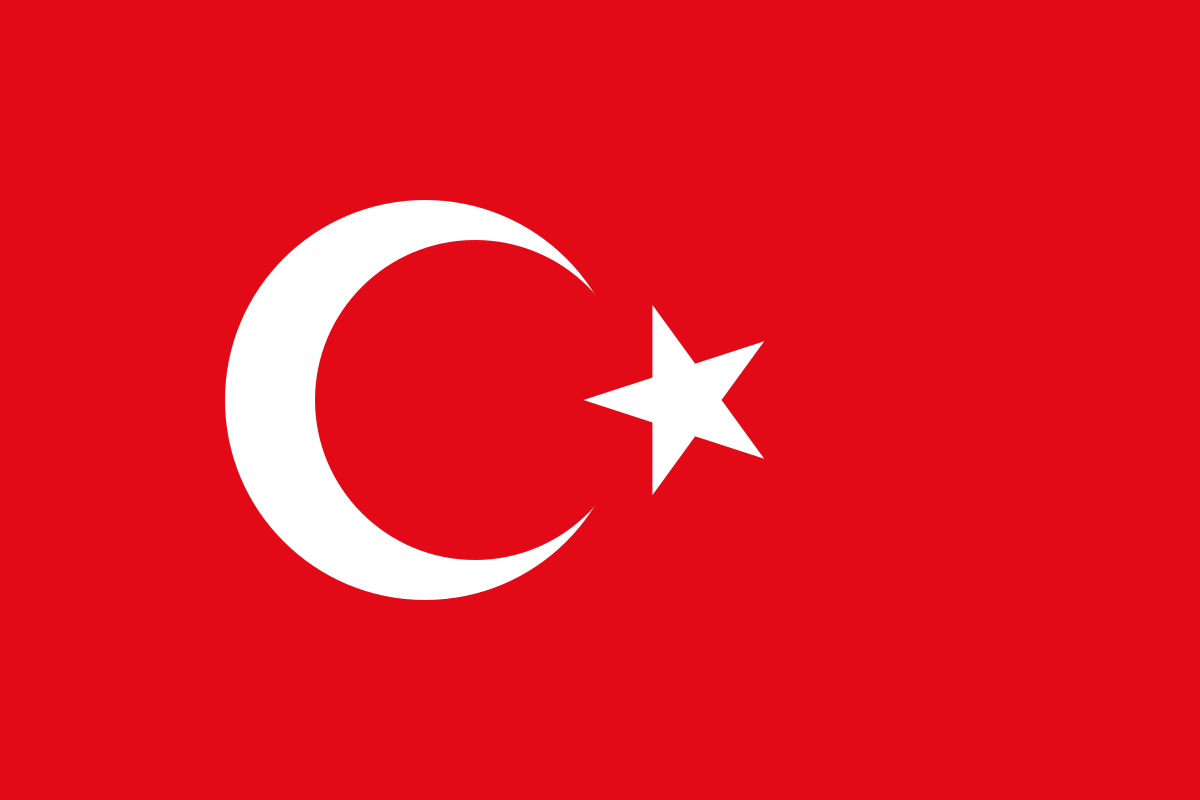 Which of these icons appears in both images?
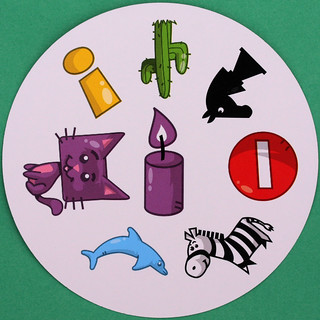 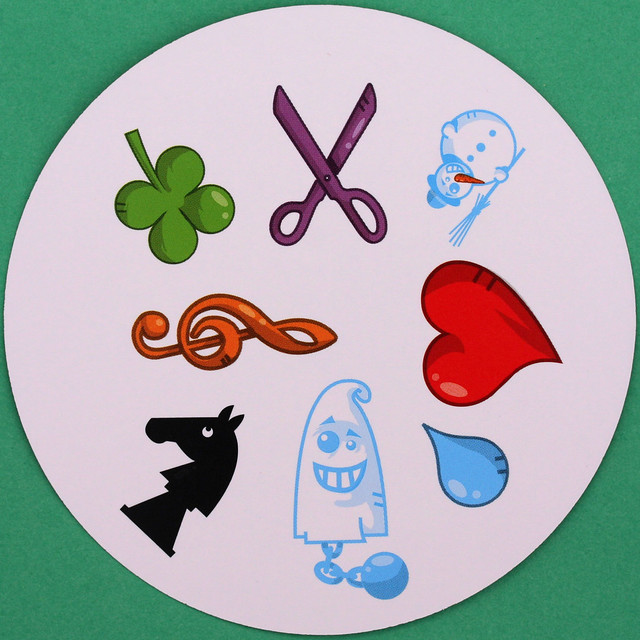 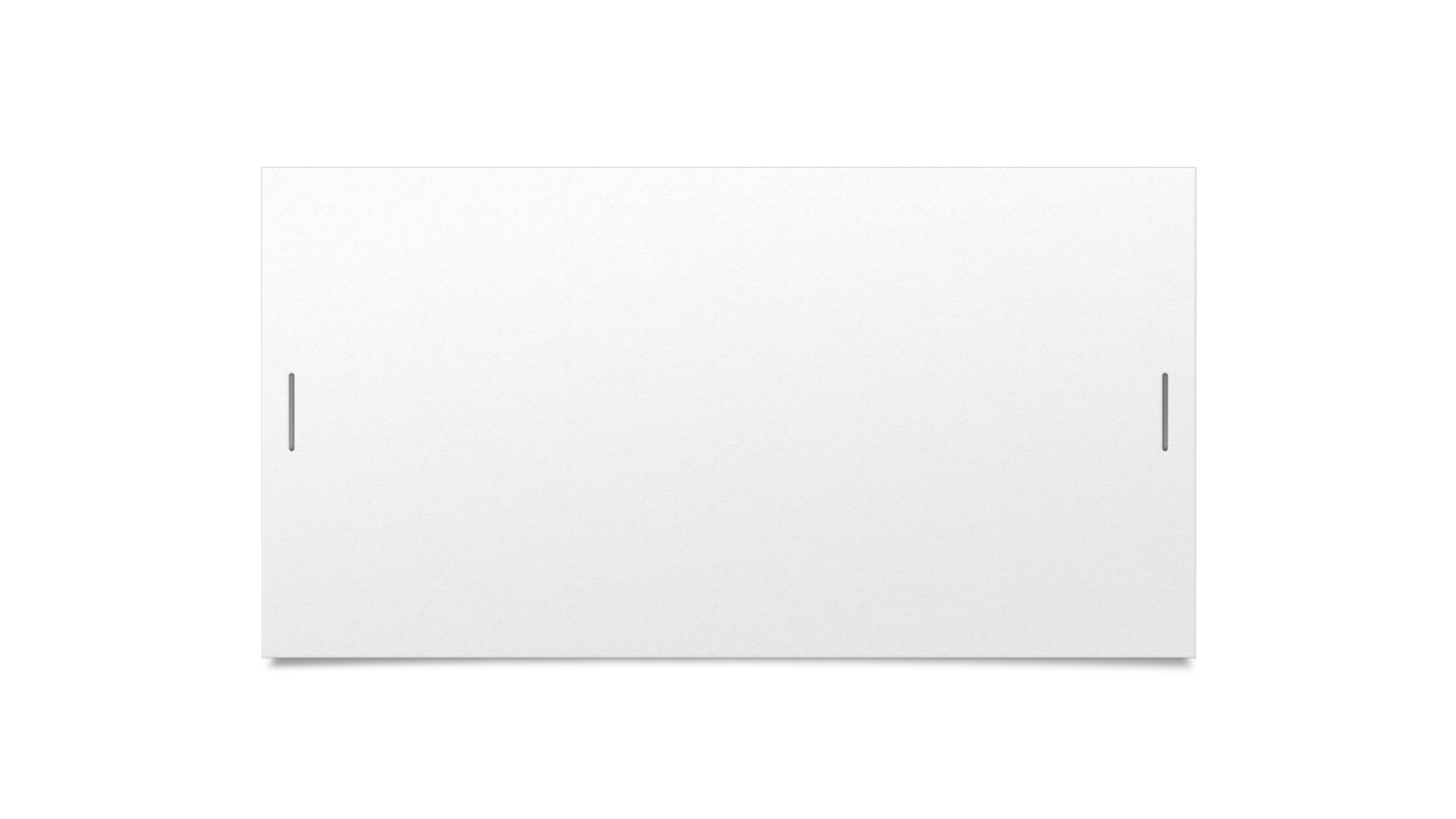 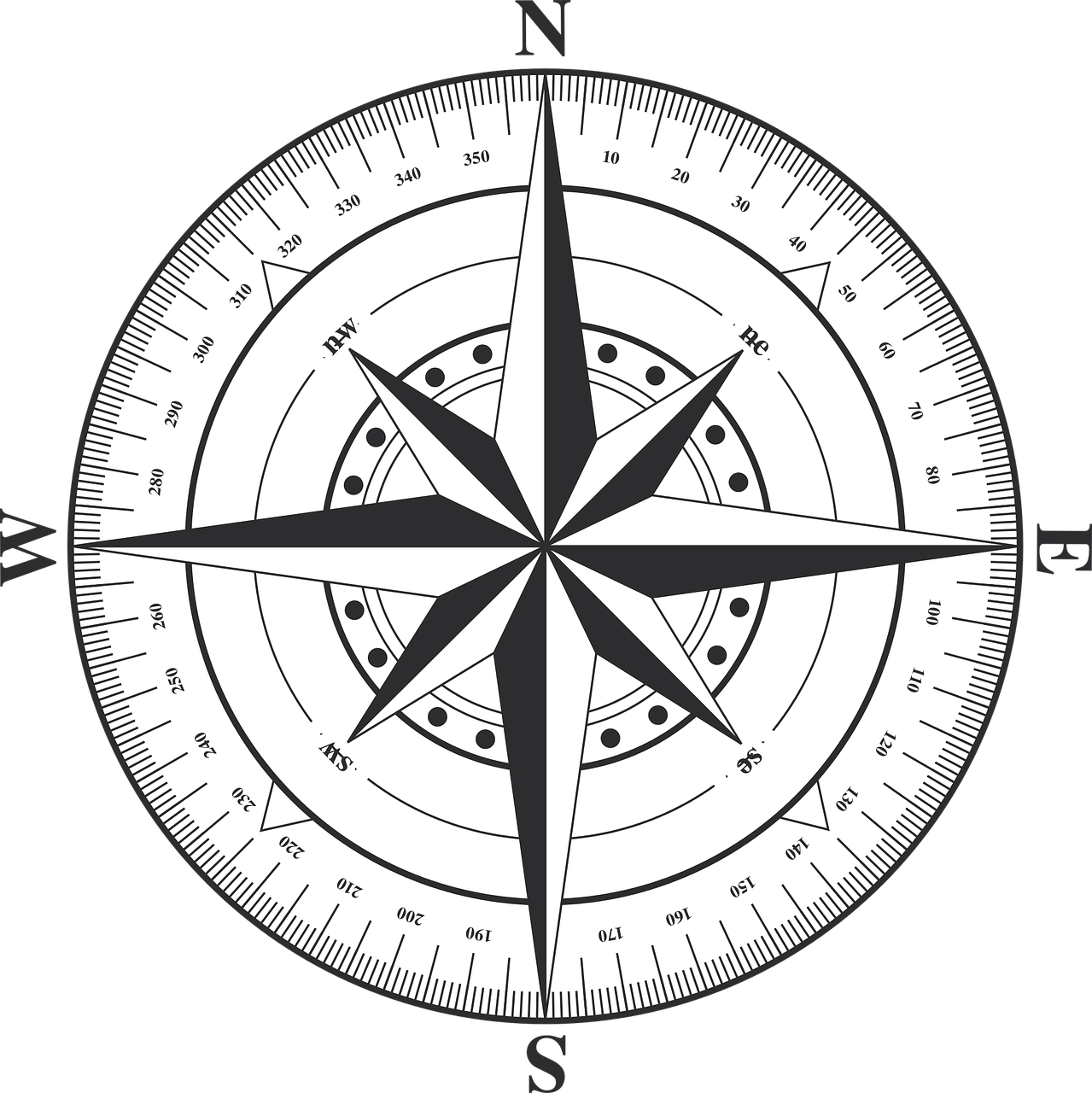 On this compass, what direction is opposite to 270 degrees from north?
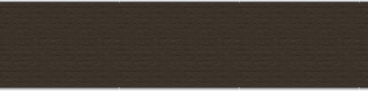 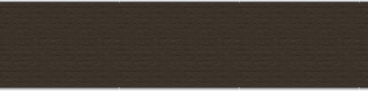 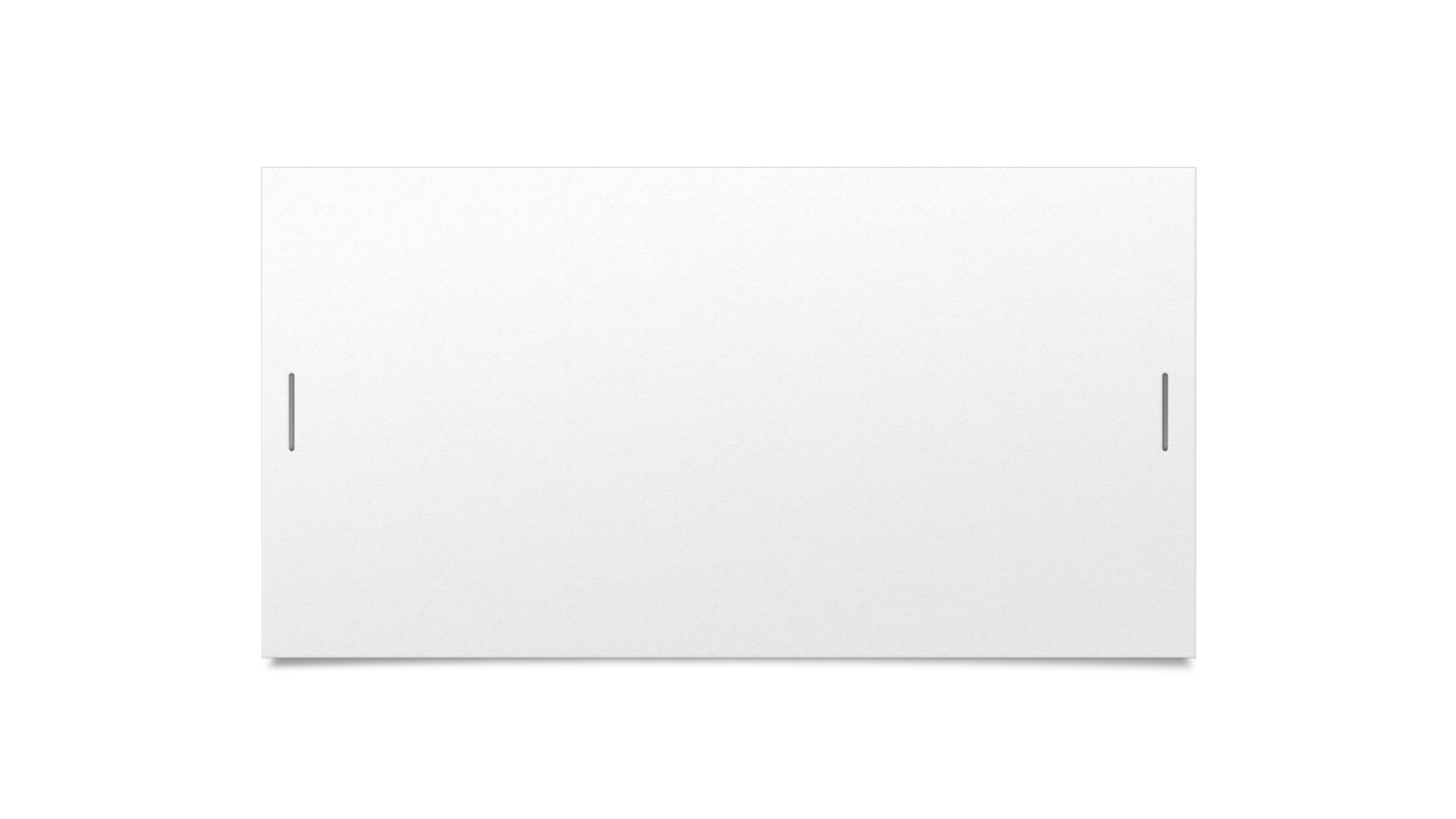 When this photo was taken, who was manager of the mens England football team?
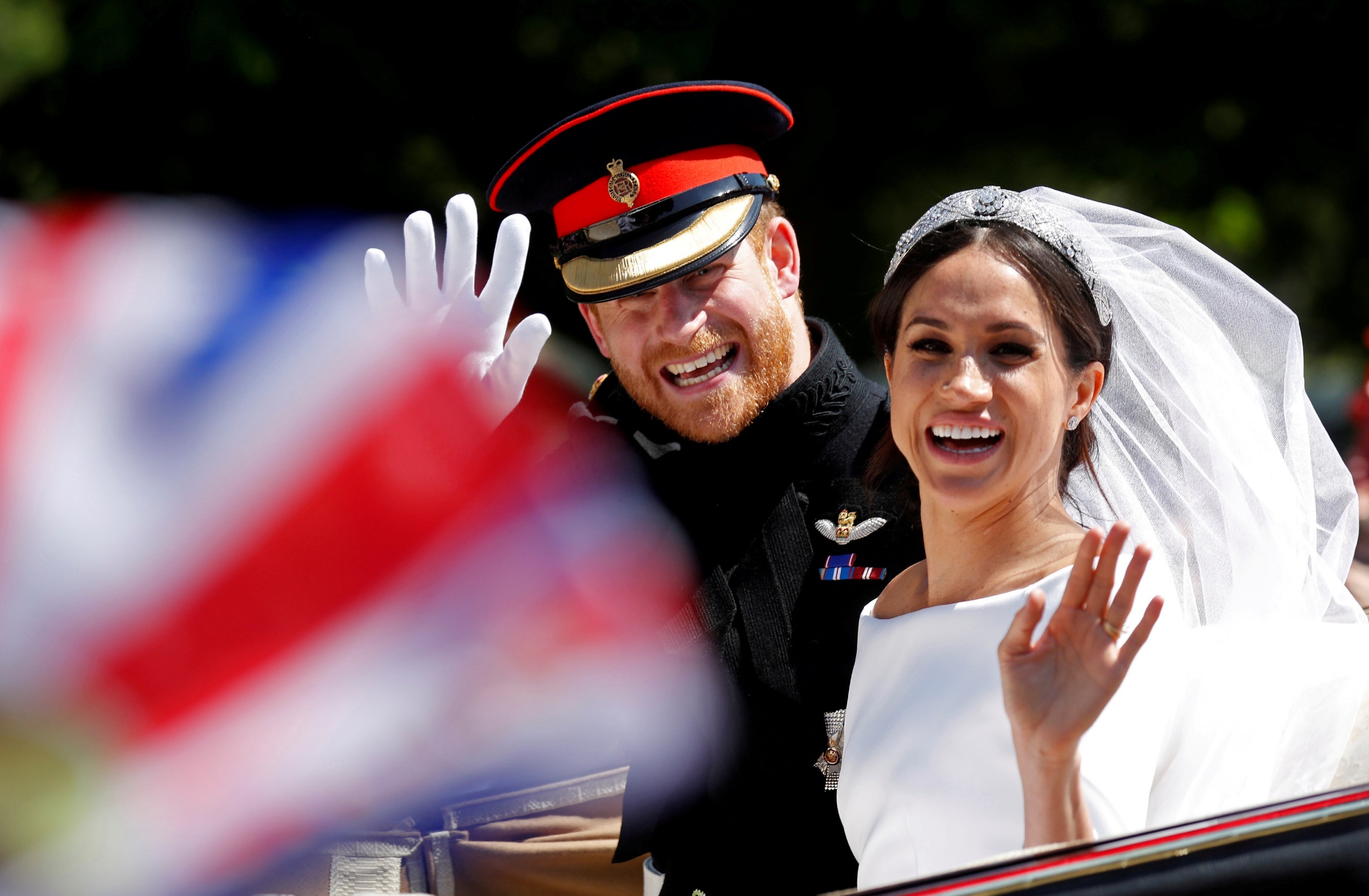 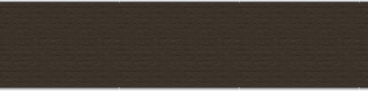 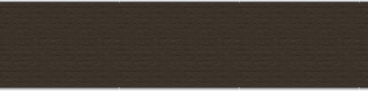 What is the answer to this maths problem?
Total number of queens on the board at the start of a chess game
Number of pawns each player begins with in a chess game
x
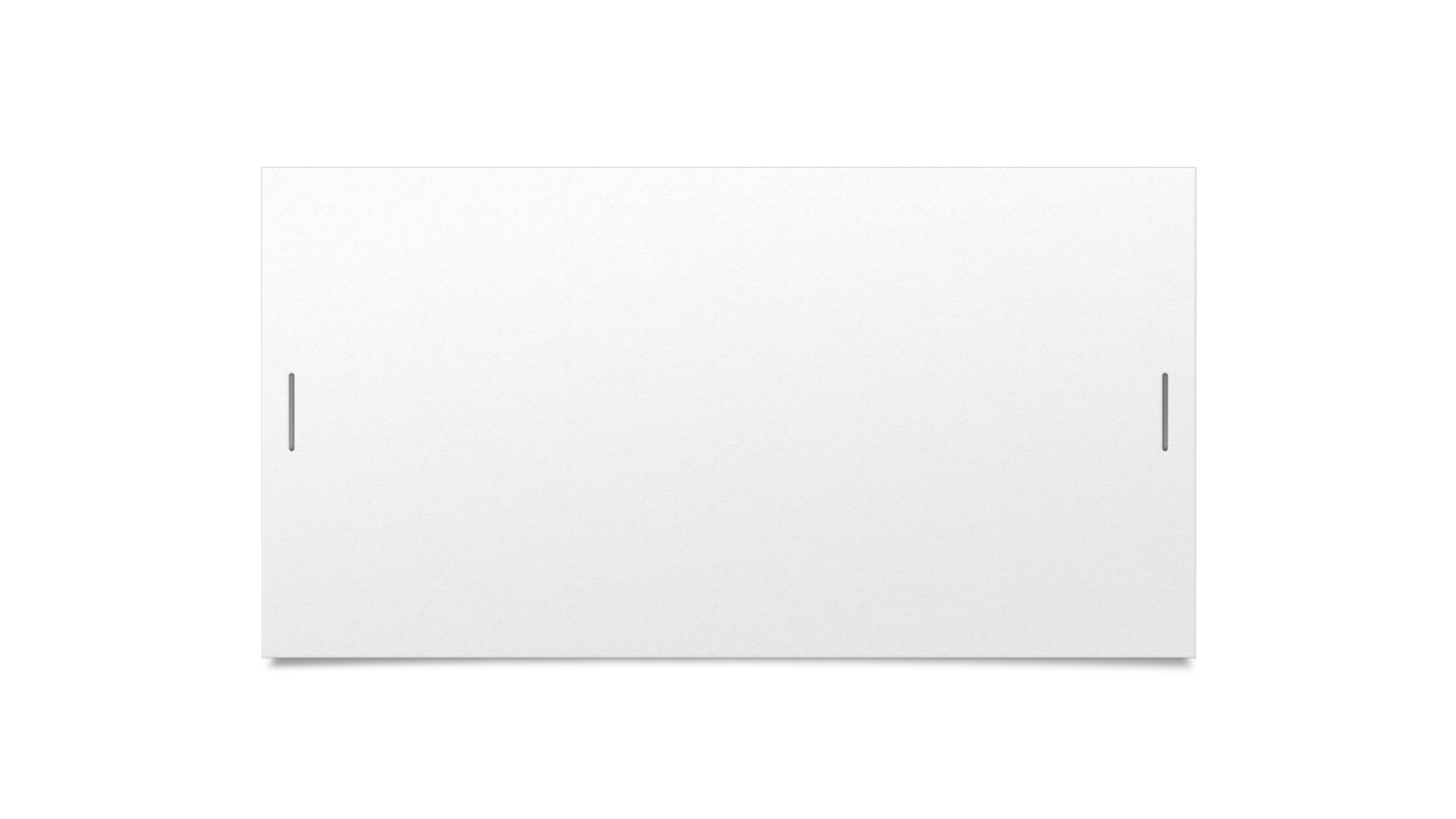 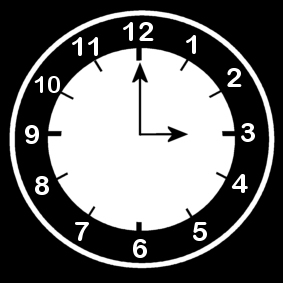 On this topsy turvy    clock, what time would it be in 47 minuets?
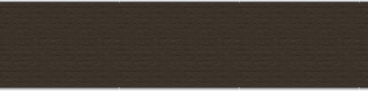 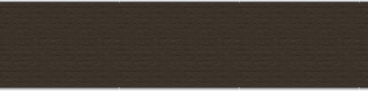 This is the postcode of which British cathedral?

EC4M 8AD
SPECIALIST ROUND
THE SPECIALEST SUBJECT IS…
DISNEY FILMS
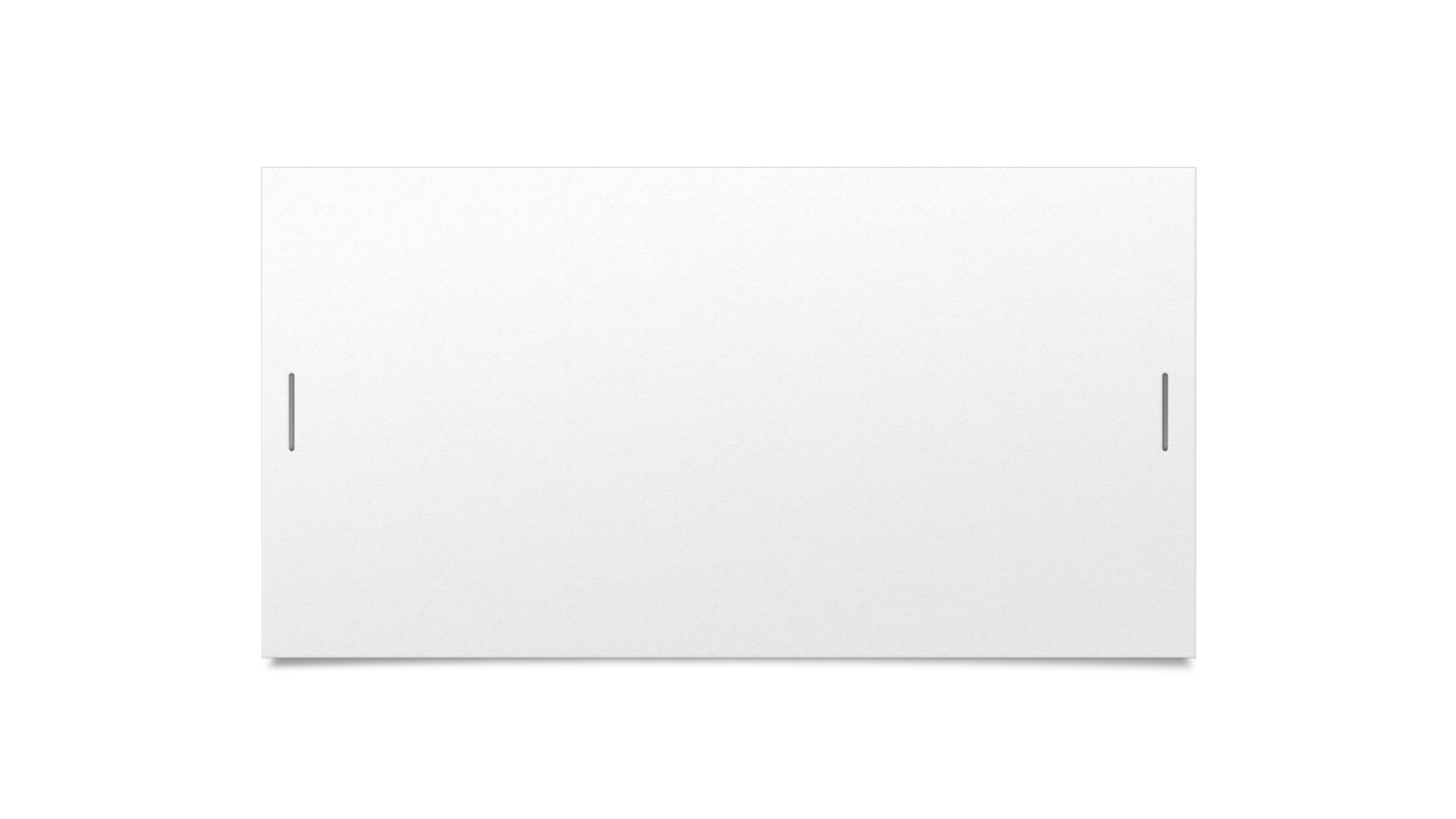 Which 2013 Disney feature is voiced by this actor?
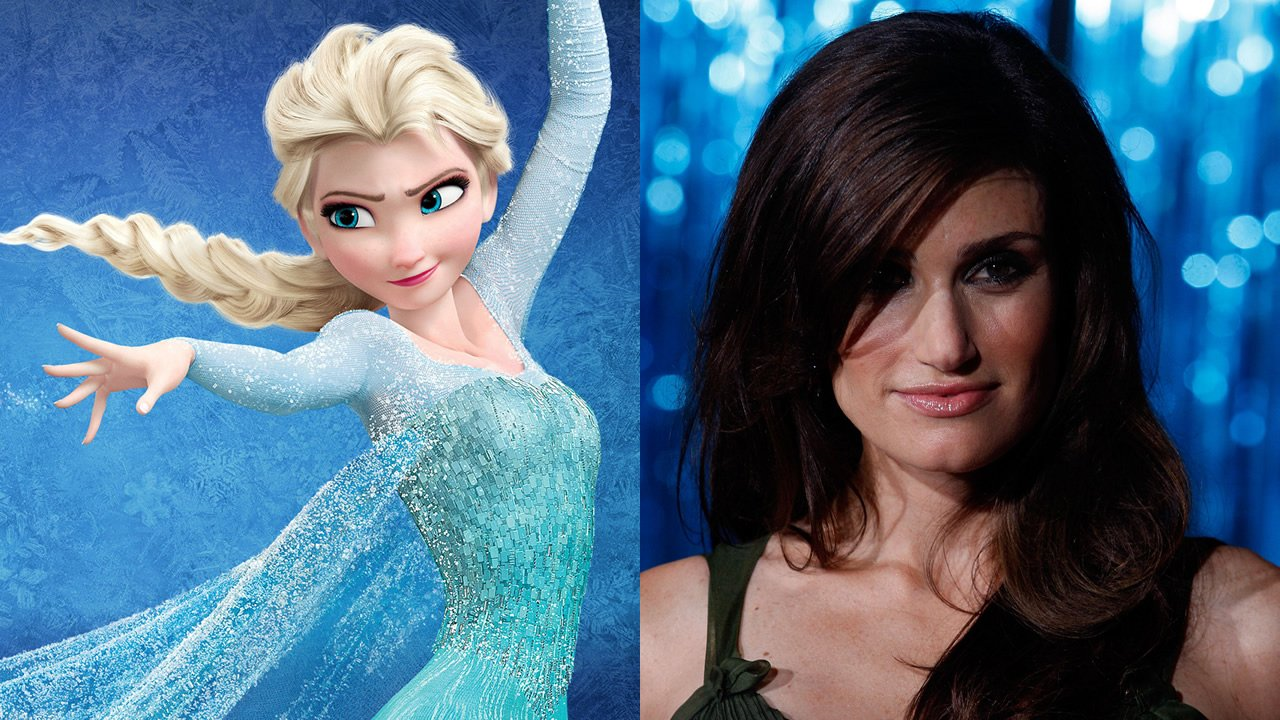 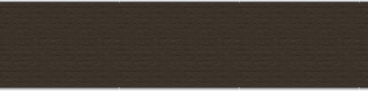 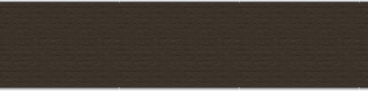 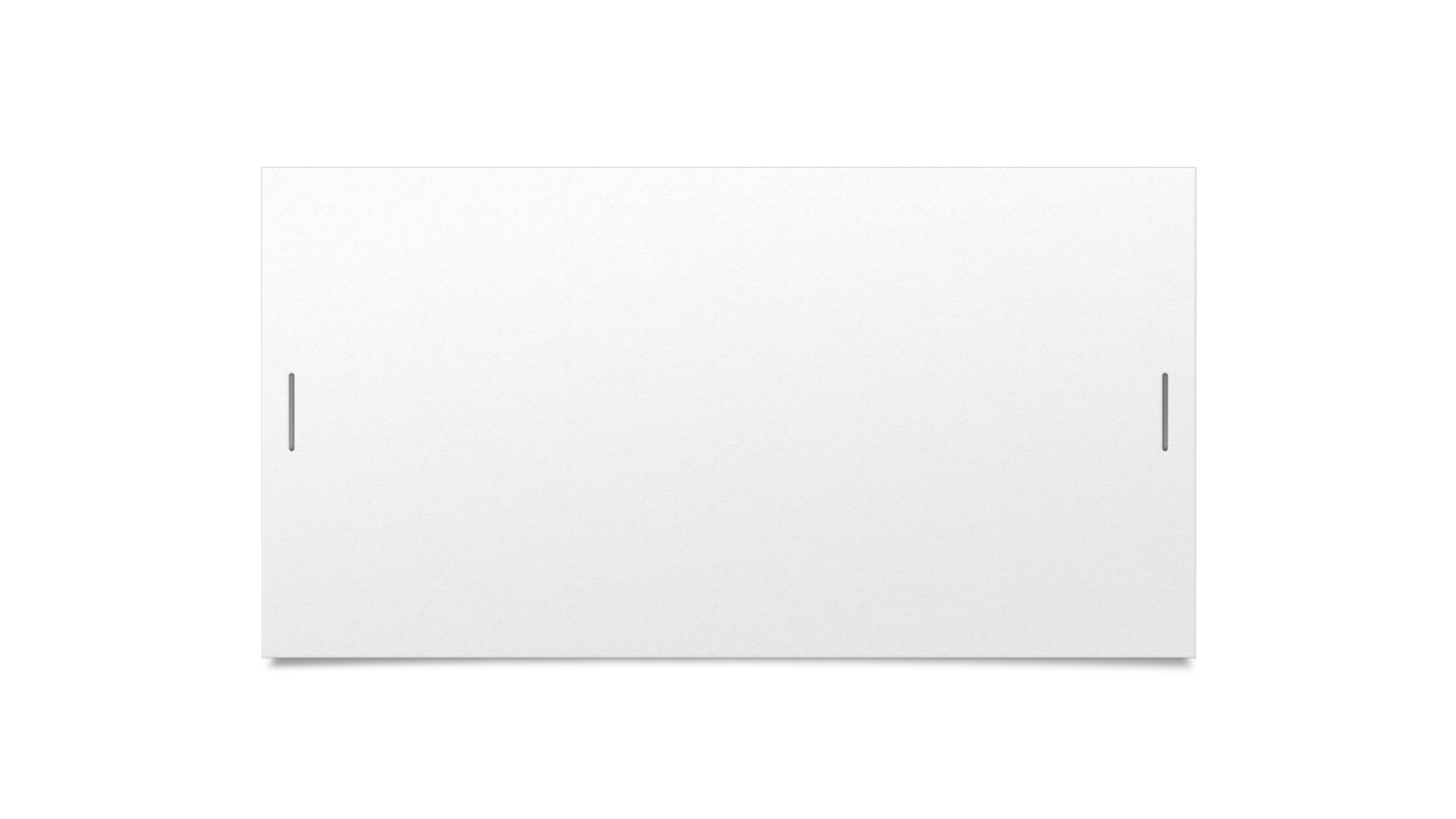 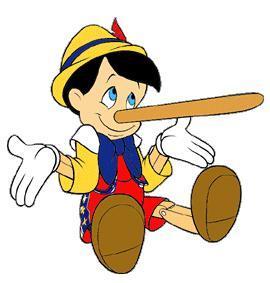 Which of these is the correct spelling for this character?
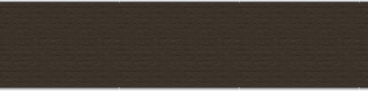 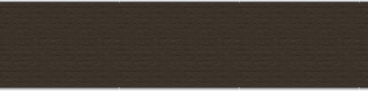 Pinnochio
Pinochio
Pinocchio
Pinnocchio
Which Disney character could have written this dating profile?
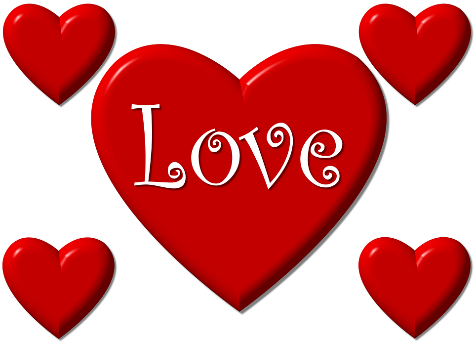 Male
DOB: 1991
French servant looking for new flame. You’ll always be my guest?
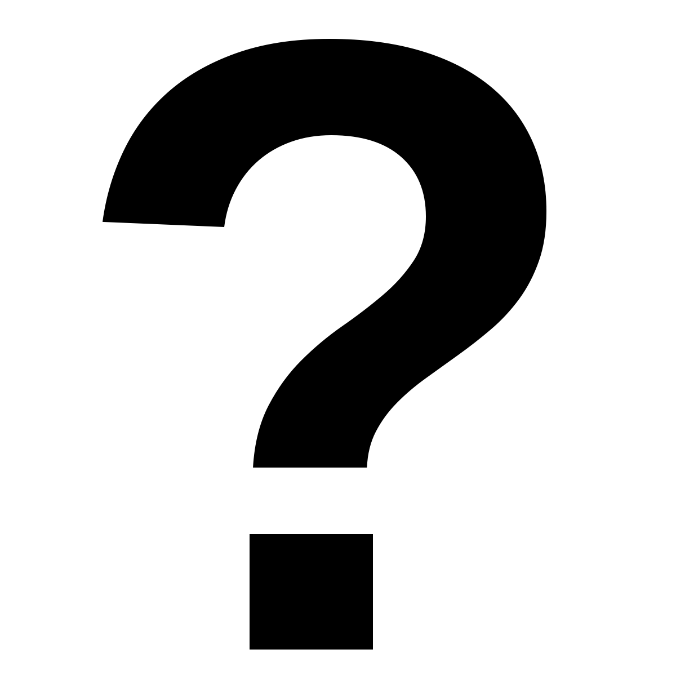 How many of these songs feature in the 1964 film “Mary Poppins”?
A spoonful of sugar,
Bibbidi-bobbidi-boo,
Jolly Holliday,
Sister Suffragette,
Little April Shower,
The title of which film is split between two words in this sentence?

If they did not want to eat a salad, diners could choose the soup instead.
OBSERVATION
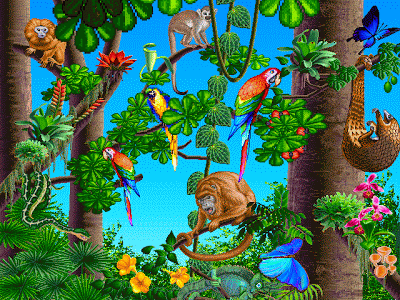 Lets see if you were paying attention
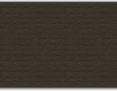 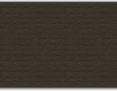 How many trees can be seen in the picture?
What bird is there three of?
How many snakes can be seen in the picture?
The only blue and purple creature in the picture is what animal?
MEMORY ROUND
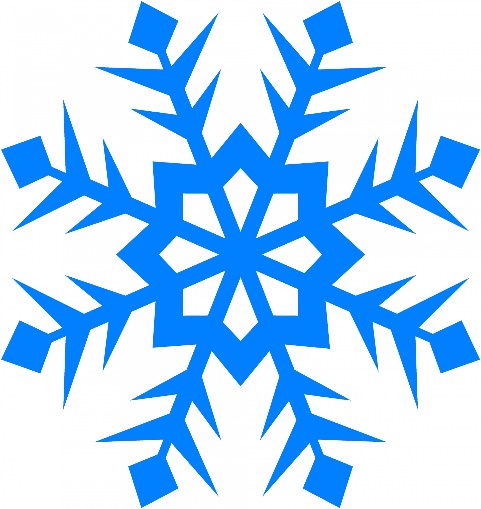 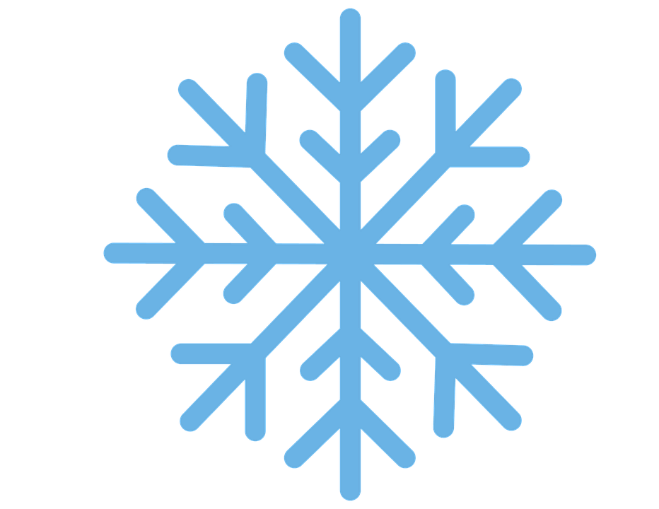 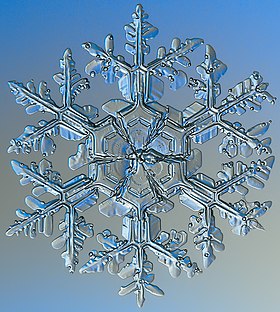 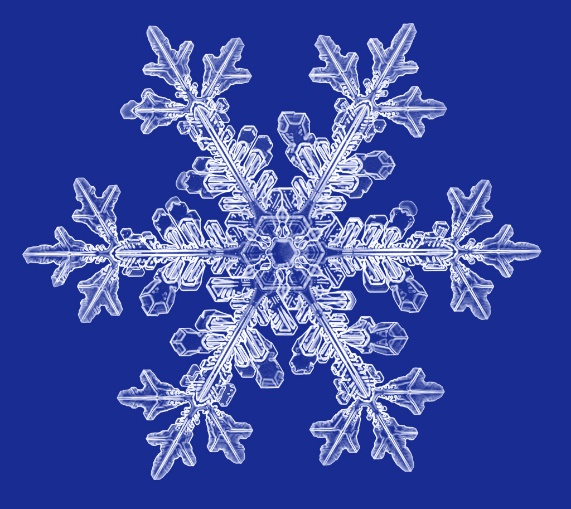 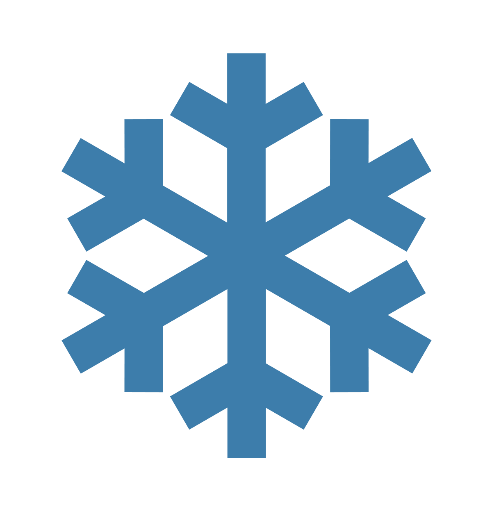 Turn over your piece of paper
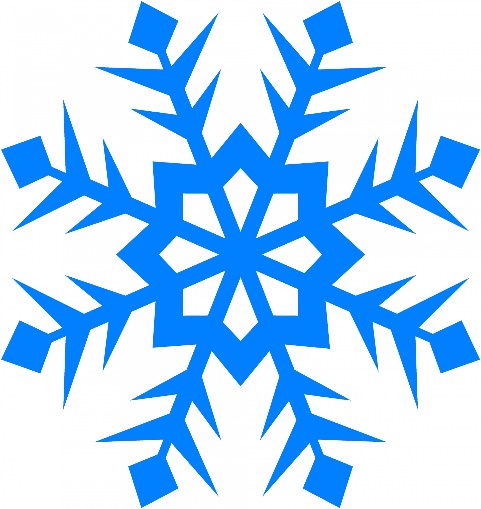 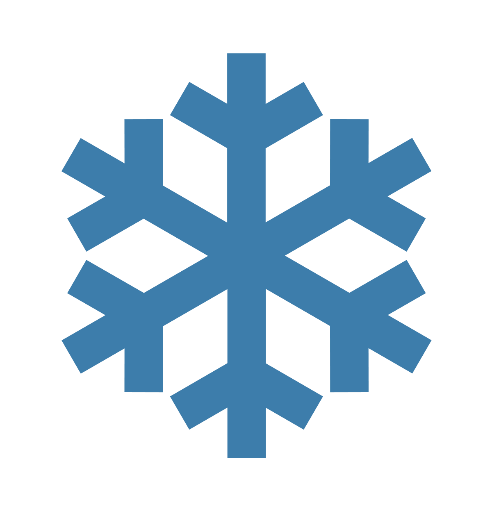 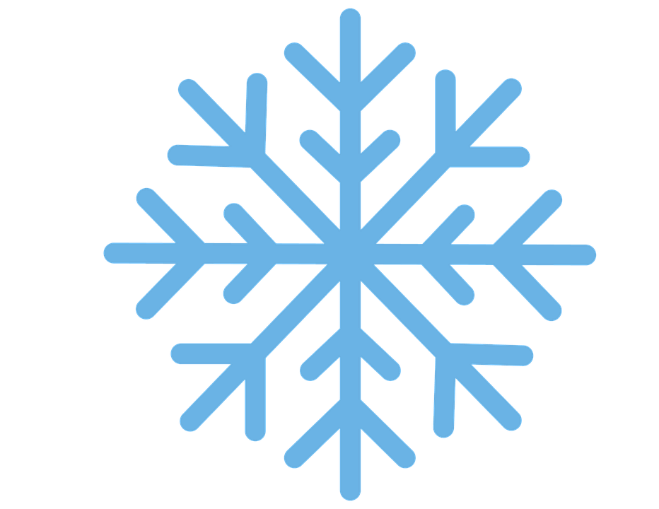 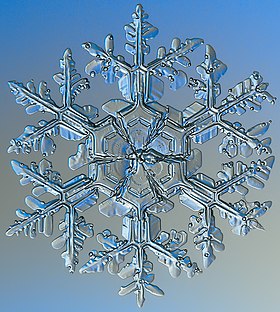 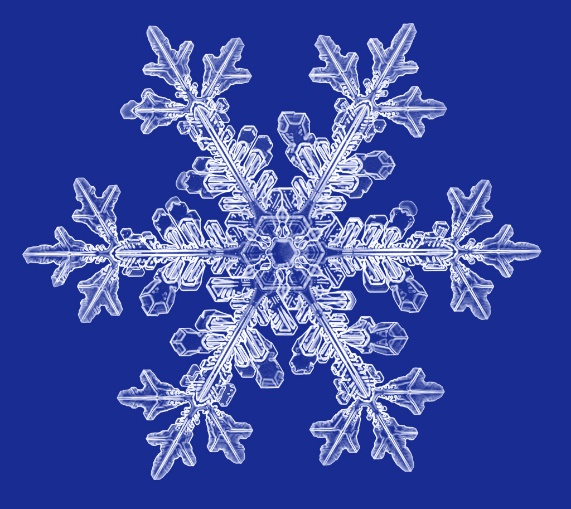 Put these tiles in the order you had first seen them, draw arrows
FINAL ROUND
How many of these books were written by Philip Pullman?
Northern Lights,
Gormenghast,
The Magician’s Nephew,
The Silver Chair,
La Belle Sauvage,
How much did Sherlock Holmes pay for his cape?
BIRTHDAY CAKE      £26.00
PIPE                             £22.00
CAPE                            £ ?

TOTAL                         £78.00
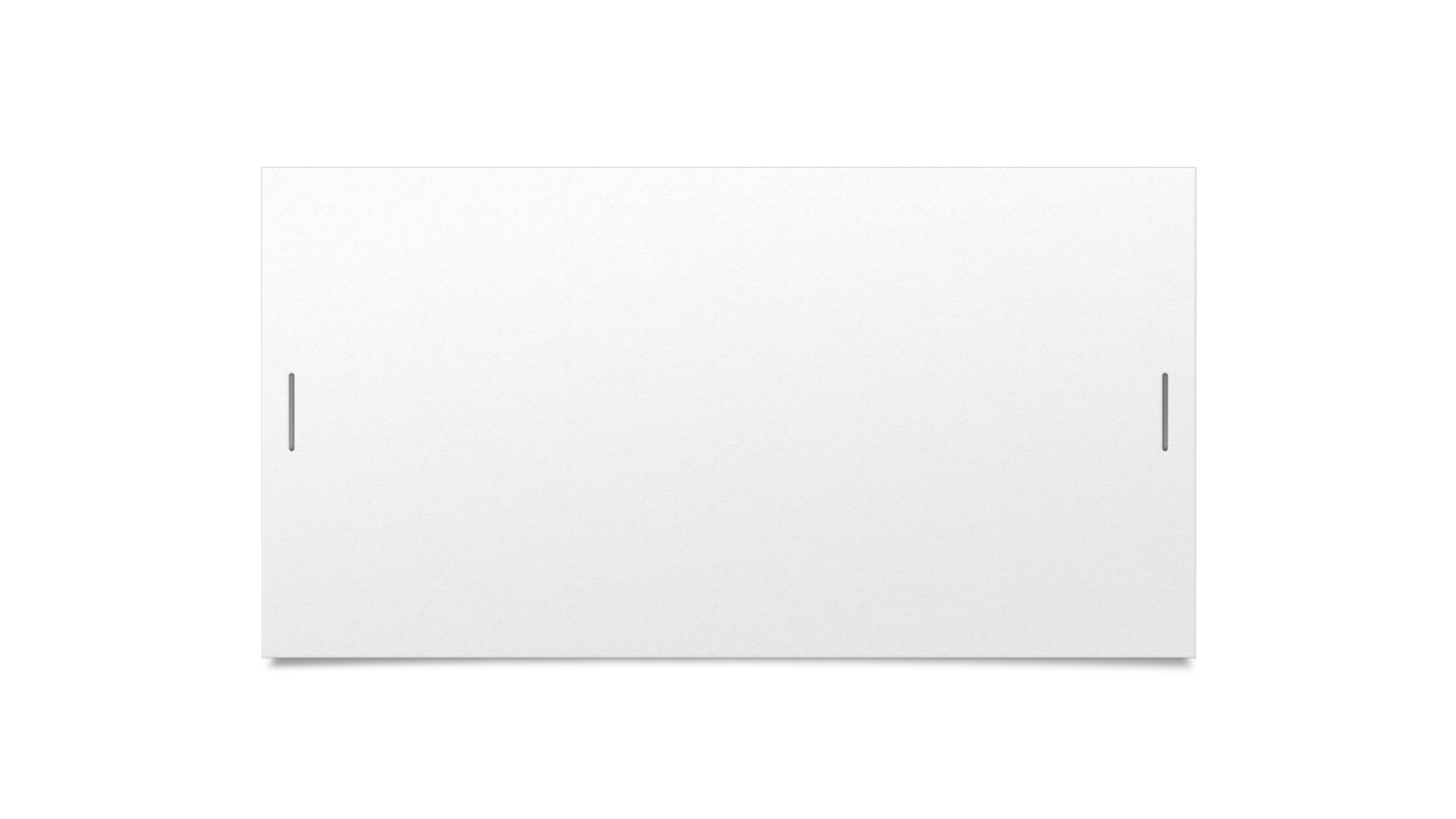 This cluster of columns is part of what northern Irish feature?
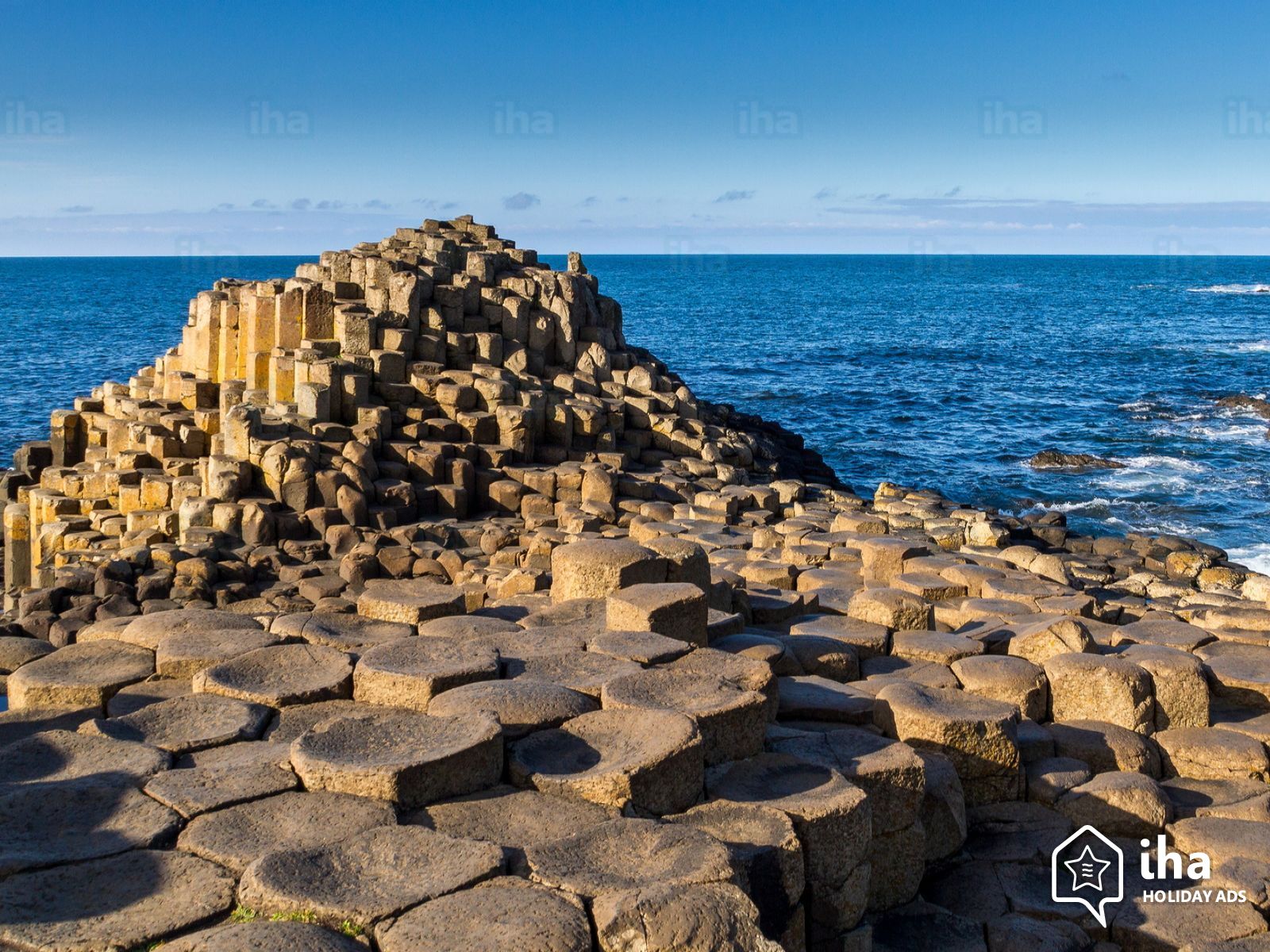 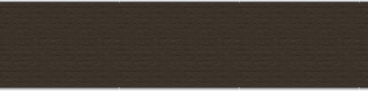 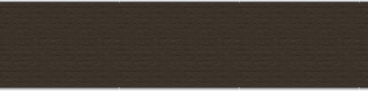 Which piece of Laboratory equipment completes this crossword?
B
B
N
R
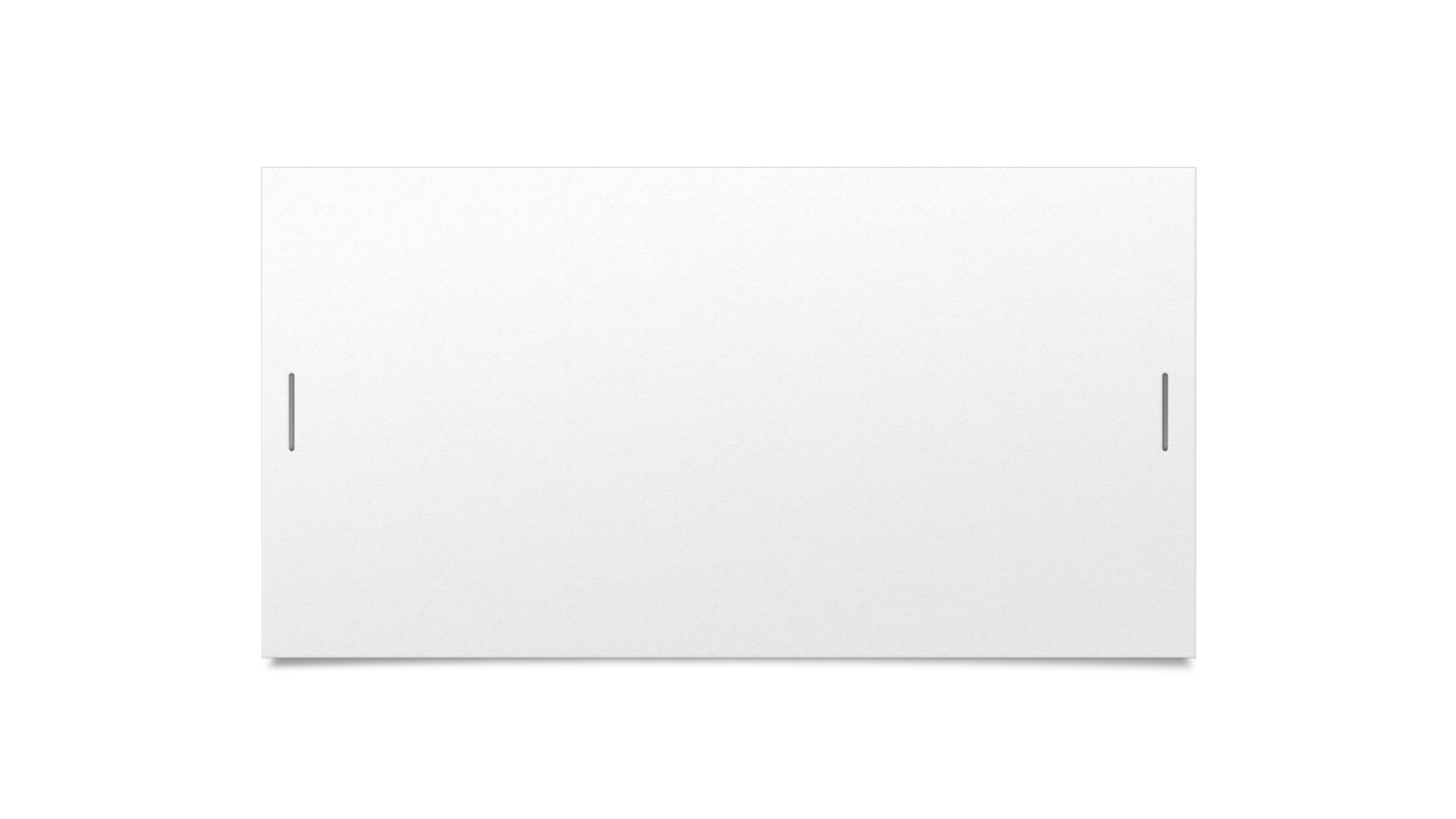 What is the fifth letter of the name of this celebrity?
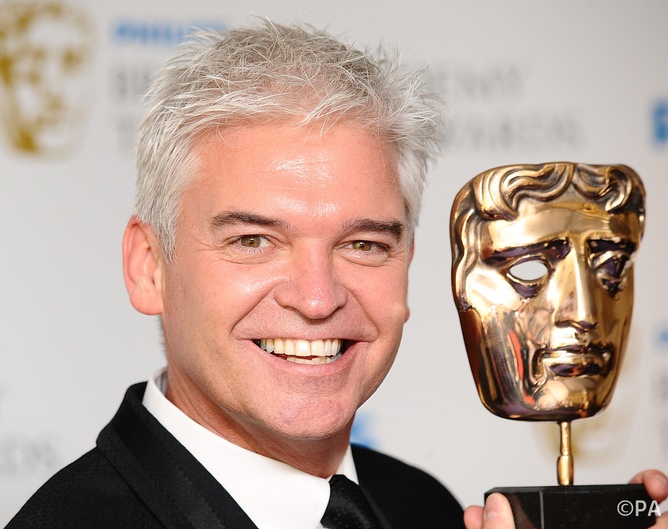 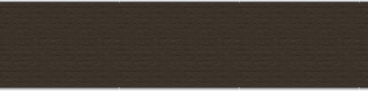 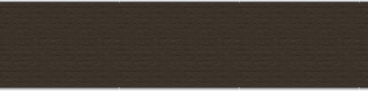 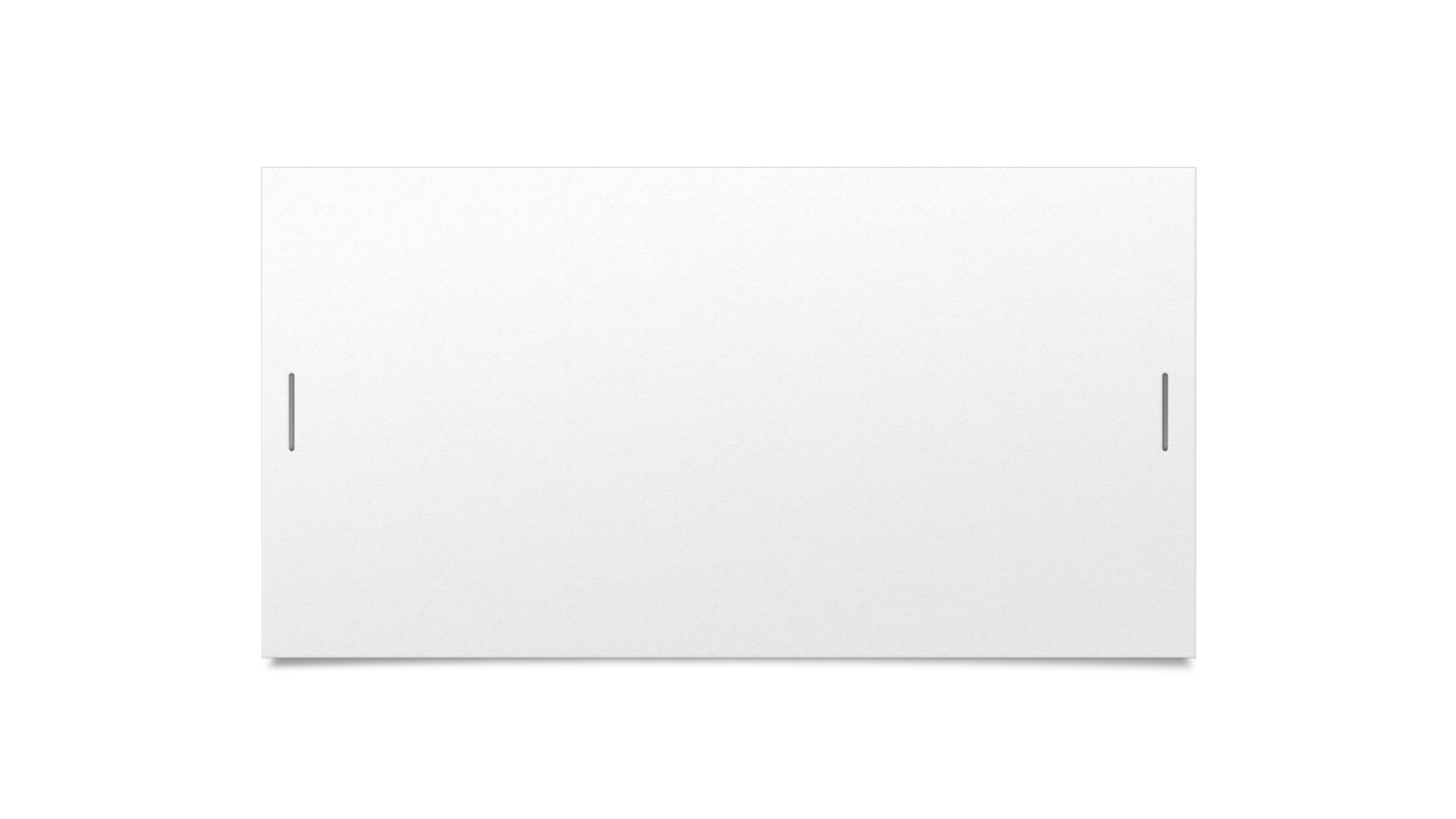 What fashion accessory can be spelt by the letters represented by these keys?
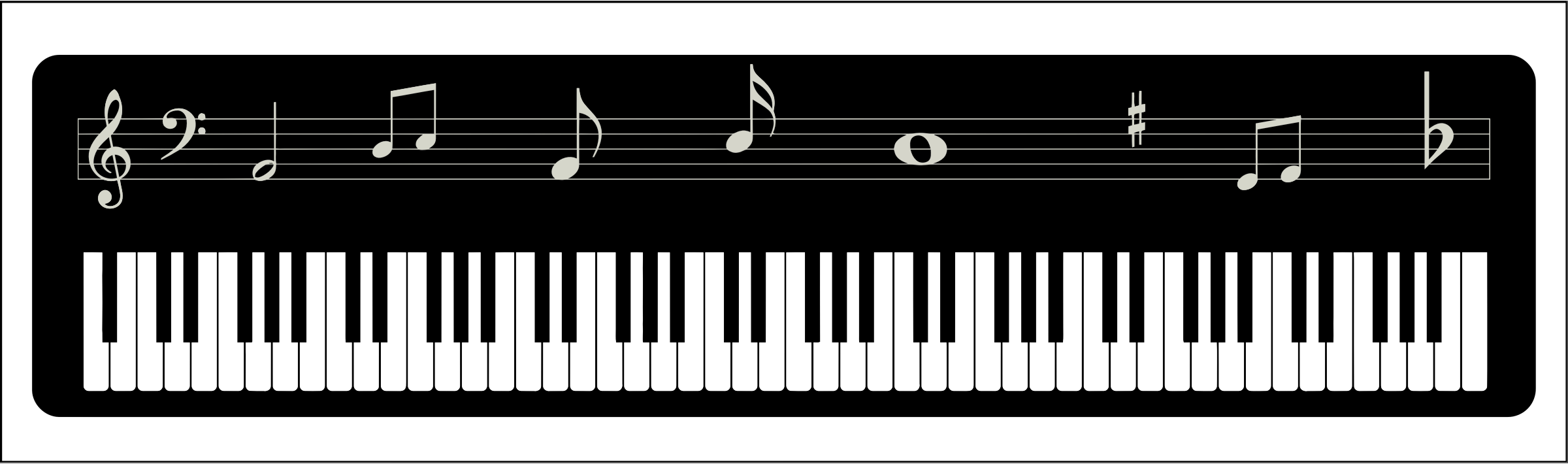 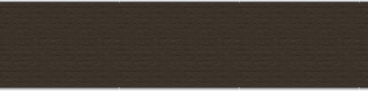 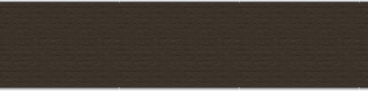 Answers
RIO DE JANEIRO
Tuna
Knight
East
Gareth Southgate
16
03:47
ST. PAULS CATHEDRAL
Elsa
C
Lumiere
three
Aladdin
three
Parrot
one
Butterfly
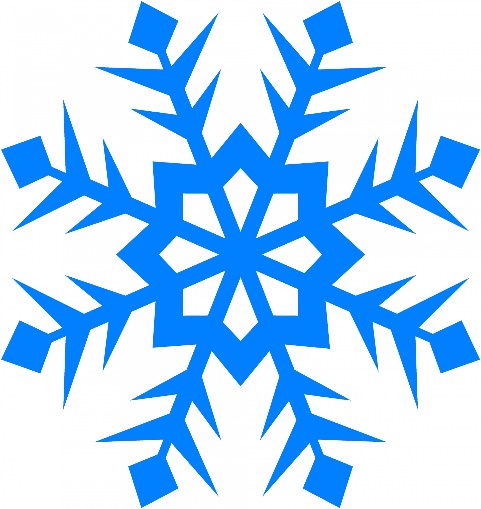 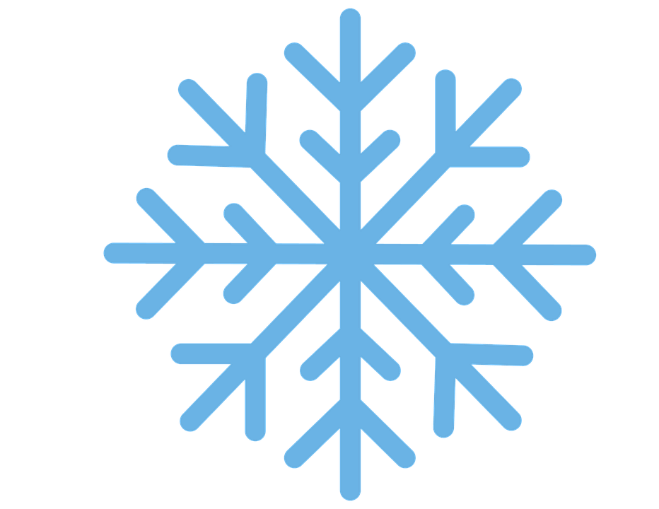 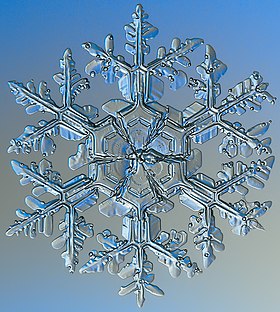 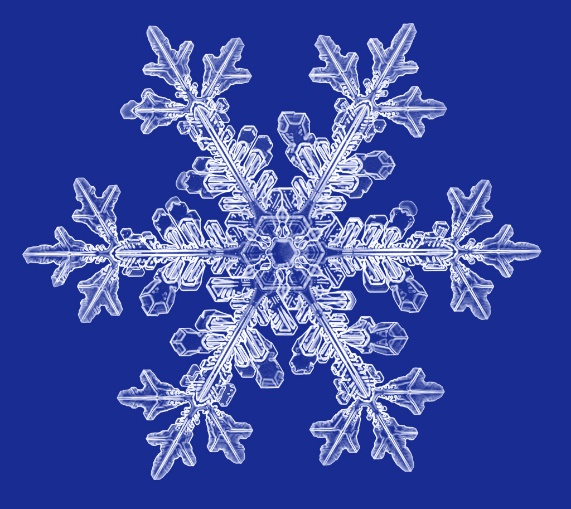 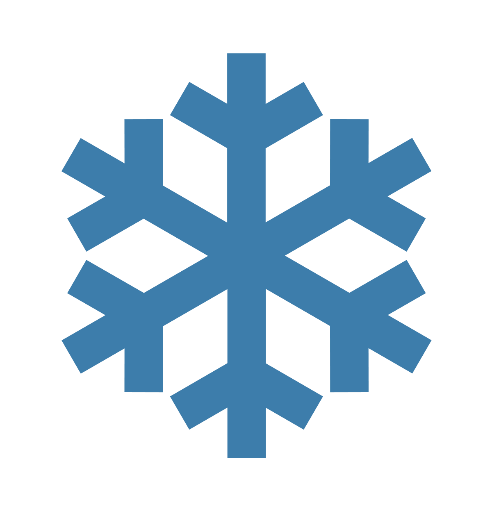 two
£30
Giants Causeway
Bunsen burner
L
Bag
The End

Add up you’re scores
Out of 37